How to become a psychotherapist
Rana Khan, MSc*, RP*, RMFT*
What is a Psychotherapist?
Someone who is registered with the College of Registered Psychotherapist of Ontario

To register you must:
Complete a program from a recognized education and training program
Complete 500 hours of direct client contact (DCC) hours to become a qualifying member, and a 1000 hours of DCC to become a complete member
150 hours of clinical supervision
A registration exam
A very thorough and tedious application program, and $$$
What is in a name?
To call yourself anything other than your given name, requires some sort of registration to an association, college, or certification board

College = branch of government, to protect the people (registration is mandatory)

Association = a group of professionals looking out for professionals (registration is optional)
College vs. Association
College:
College of Registered Psychotherapist of Ontario (CRPO)
College of Psychologists of Ontario (CPO)
College of Physicians and Surgeons of Ontario (CPSO)
Associations:
Canadian Association of Marriage and Family Therapy (CAMFT)
RMFT – Registered Marriage and Family Therapist
Canadian Counselling and Psychotherapy Assocation (CCPA)
CCC – Canadian Certified Counsellor
Recognized Education and Training Programs
Canadian Institute for Child and Adolescent Psychoanalytic Psychotherapy – Diploma for Child and Adolescent Psychoanalytic Psychotherapist 
Gestalt Institute of Toronto – 5 year training program
Ontario Psychotherapy and Counseling Program – Diploma in Psychotherapy with focus on Psychodynamic therapy
Toronto Institute of Psychoanalysis – Certificate of Graduation as a Psychoanalyst 
Tyndale University – Master of Divinity – Counselling Major – Clinical Stream
University of Guelph – MSc. Couple and Family Therapy Program
University of Toronto/OISE – MEd. Counselling Psychology – Counselling and Psychotherapy
Western University – MA in Counselling Psychology
Yorkville University – MA in Counselling Psychology
Why I picked University of Guelph?
Accredited by the AAMFT & CRPO
Finances, living costs, logistics
Guaranteed 500 direct client contact hours on-site (not 500 clinical hours), and guaranteed 150 supervision hours on-site
Postmodern institution with 4 models – Dialogic, Solution-Focused, Narrative, & Emotion-Focused
Focus on Couples & Family
Focus on systemic thinking
What is really a psychotherapist?
« A person who treats mental disorders by psychological rather than medical means »

A person who believes that each and every individual has strengths that can be tapped into to formulate a relationship in which there is an invitation towards change.

A person who believes that wellness is measured by the extent to which individuals are intentional, authentic, and making conscious decisions.

An expert on change
Why psychotherapy and not psychologist, or psychiatrist
Psychologist and psychiatrists can still practise psychotherapy

Psychotherapist cannot practise psychology and psychiatry – but are still mindful of how this may be impacting the individual or the system

An integrated approach is optimal and ideal

If a psychotherapist is a talk-therapist, then a psychologist does assessment, and a psychiatrist gives pills
What is a systemic thinker?
The understanding that your psychology (what’s going on inside) is impacted by the ecology (what’s going on outside)

We live in multiple systems, that all impact each other to create the world we live in

We have multiple selves that we walk in and out of from
What does it really take to be a psychotherapist?
« Who we are is based on 3 things: the stories we tell about our self, the stories others tell about us, and the stories a culture holds for who we can be » – Michael white
To be a psychotherapist:
Working answers to the 3 big questions:
Who am I, and where do I come from?
What do I believe in?
What do I stand for?
An awareness and recognition of your multiple selves:
Racial self
Religious self
Regional self
Sexual orientation self
Gender self
Family of origin self
Privileged self
Marginalized self
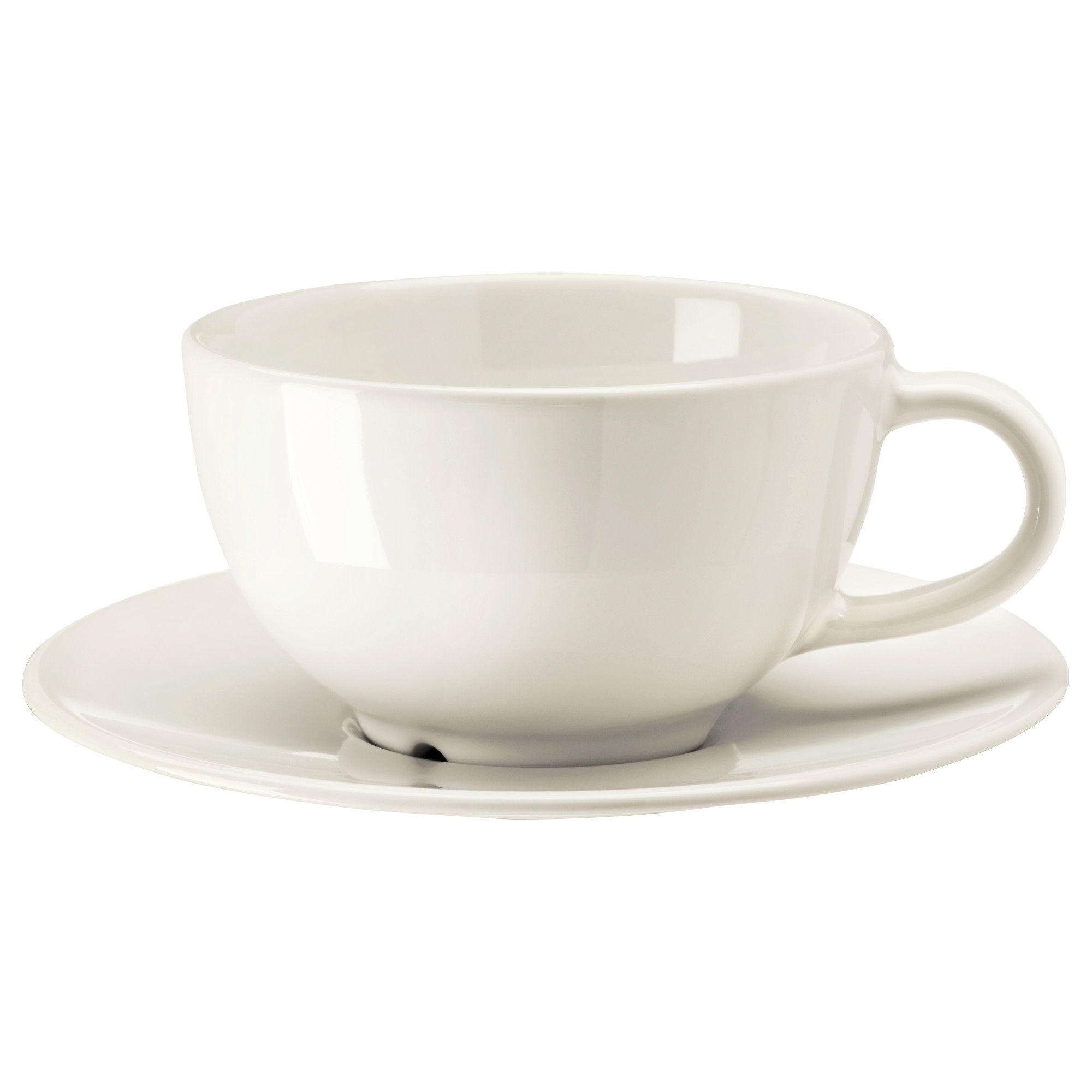 And lastly,
Flexibility, openness to hold your own ideas along with other new ideas
How do you like your coffee?
Questions & Contact Information
Rana Khan – rkhan06@uoguelph.ca
Facebook, LinkedIn